Protect One Another
Brought To You By: Cassie Davis
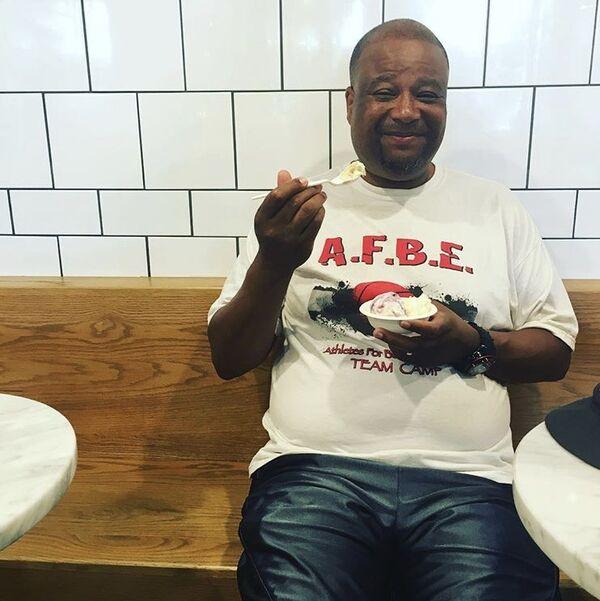 My Dad!
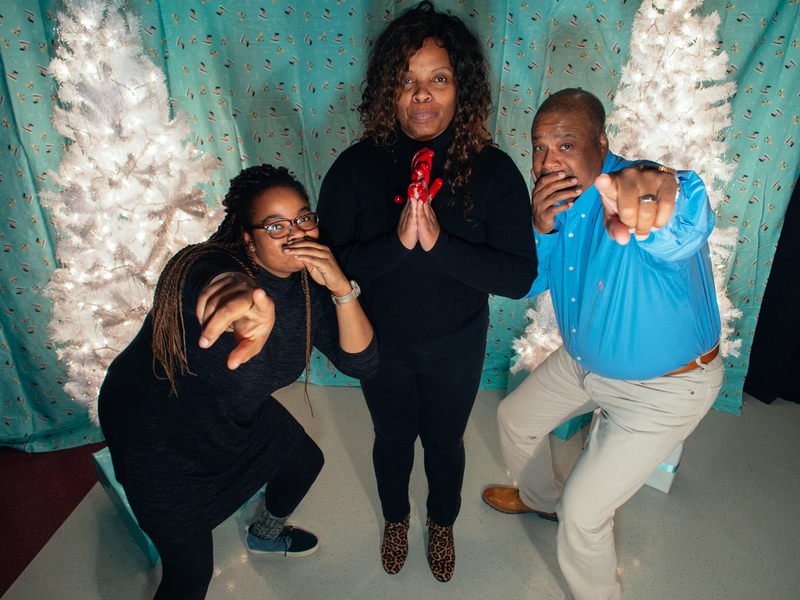 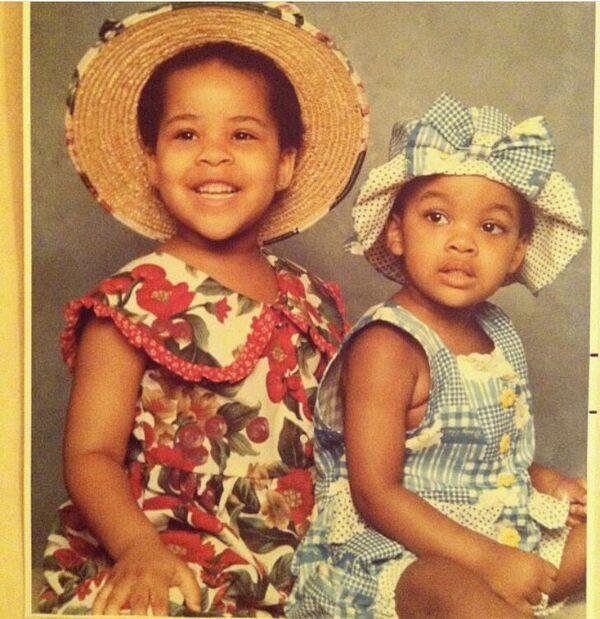 My sister and I!
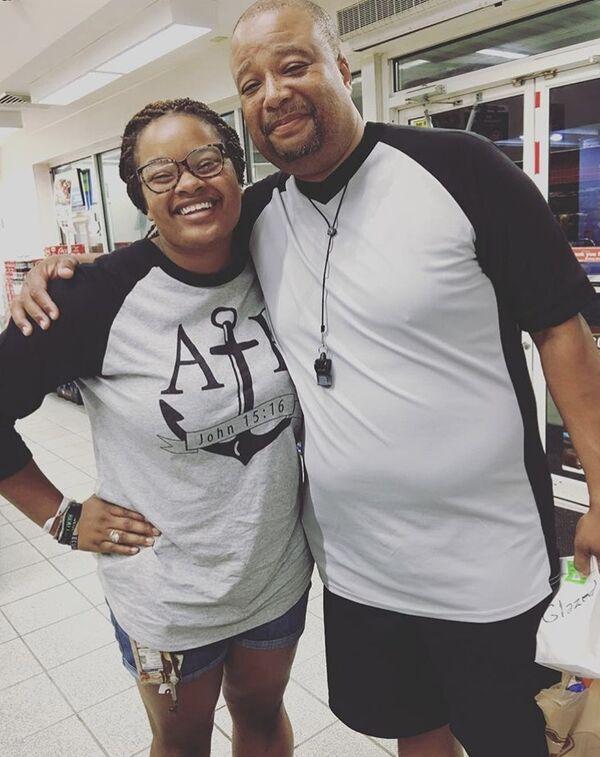 My Dad and I!
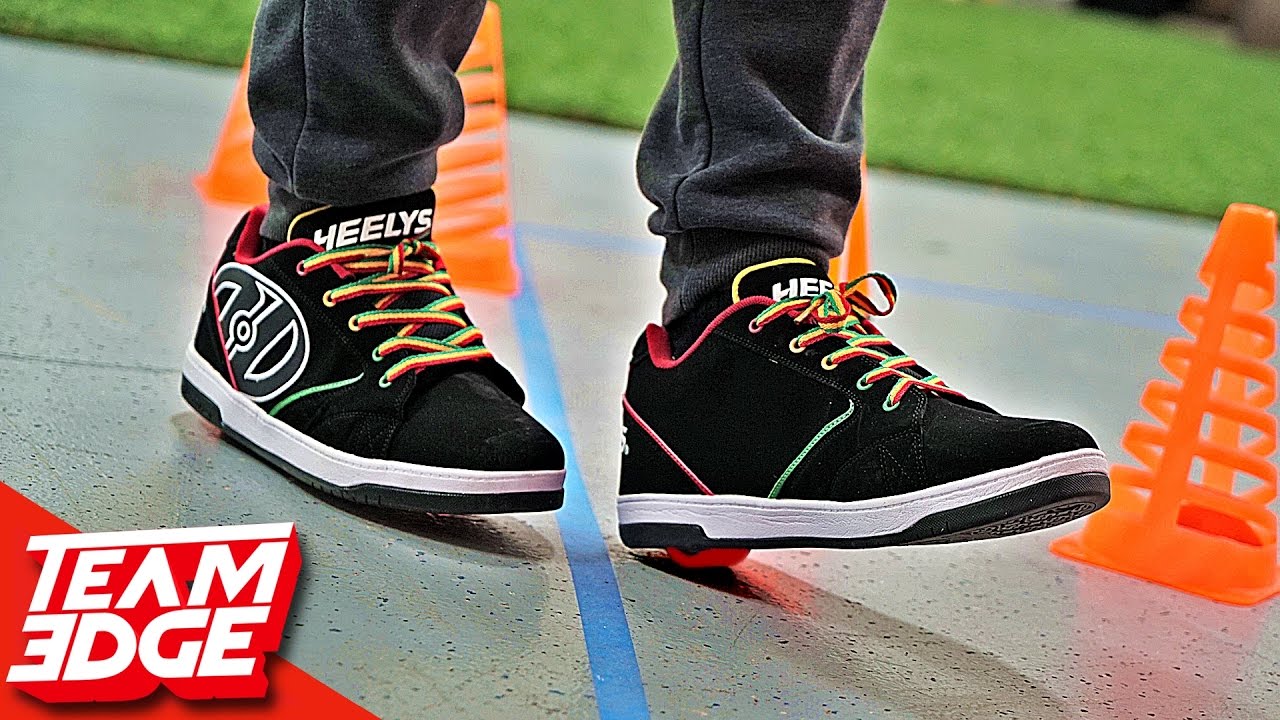 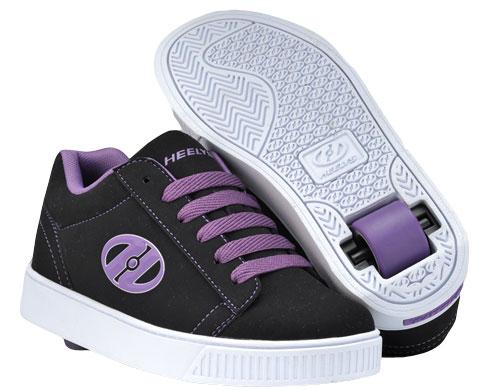 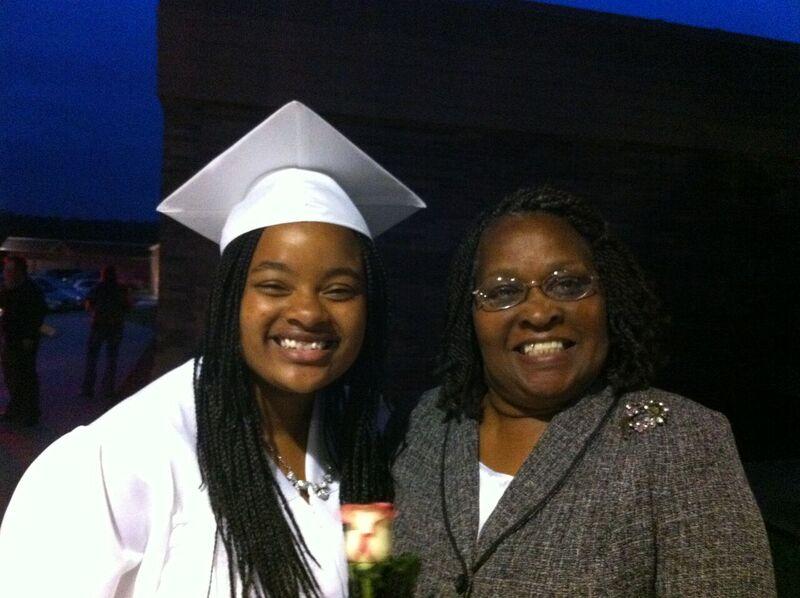 Grandma!
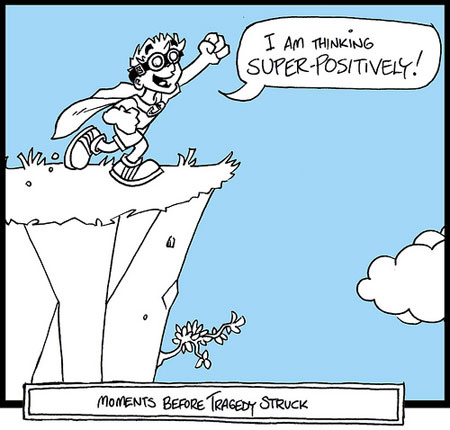 We Protect before the cliff.
P R O T E C T
I love you, Lord, my strength. The Lord is my rock, my fortress and my deliverer; my God is my rock, in whom I take refuge,my shield and the horn of my salvation, my stronghold. I called to the Lord, who is worthy of praise,and I have been saved from my enemies. 		Psalm 18:1-7
4 The cords of death entangled me;the torrents of destruction overwhelmed me.
5 The cords of the grave coiled around me; the snares of death confronted me.
6 In my distress I called to the Lord;     I cried to my God for help.
From his temple he heard my voice;    my cry came before him, into his ears.
7 The earth trembled and quaked, and the     foundations of the mountains shook;    they trembled because he was angry.
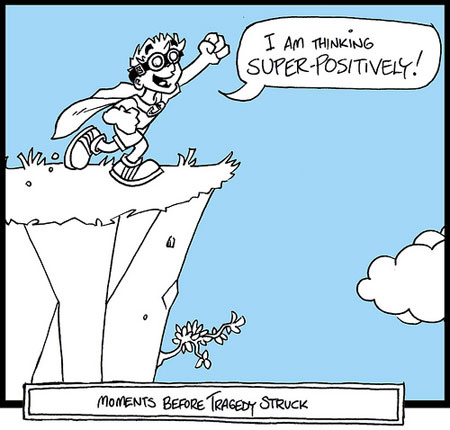 We Preserve after the cliff.
P R E S E R V E
We Love one another with:
Eyes to protect and a Heart to Preserve